Opgave 35
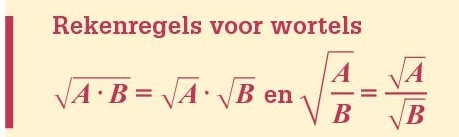 b) Schrijf de formule
in de vorm
Dus
tot de vorm
c) Herleid de formule
Dus
d) Herleid
tot de vorm